UAZ 3962      давлат рақами  85 363 FAA,  шасси рақами  Т0016355/Т0360181,    двигател рақами 60600316 , ишлаб чиқарилган йили  1996 йил,
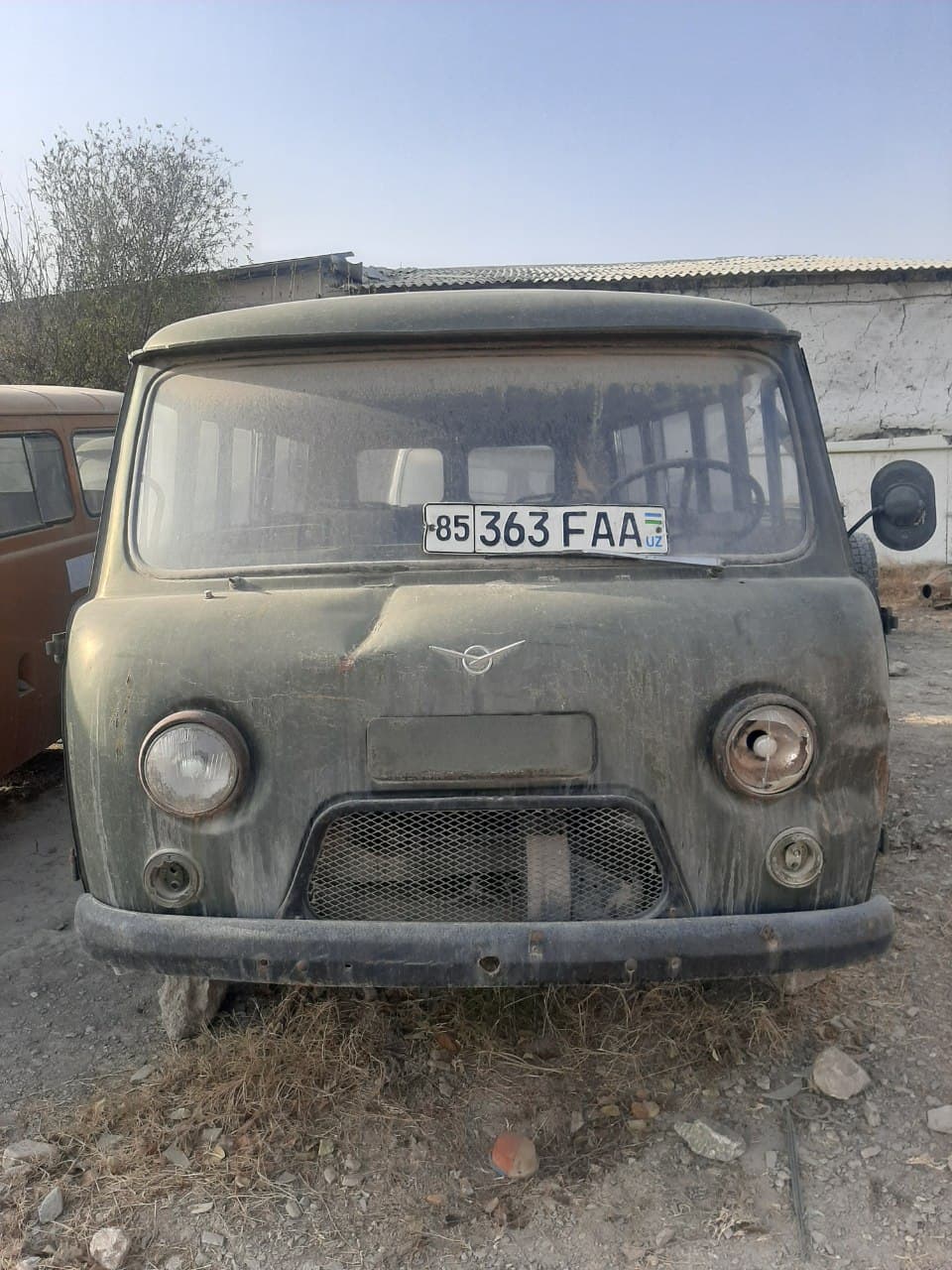